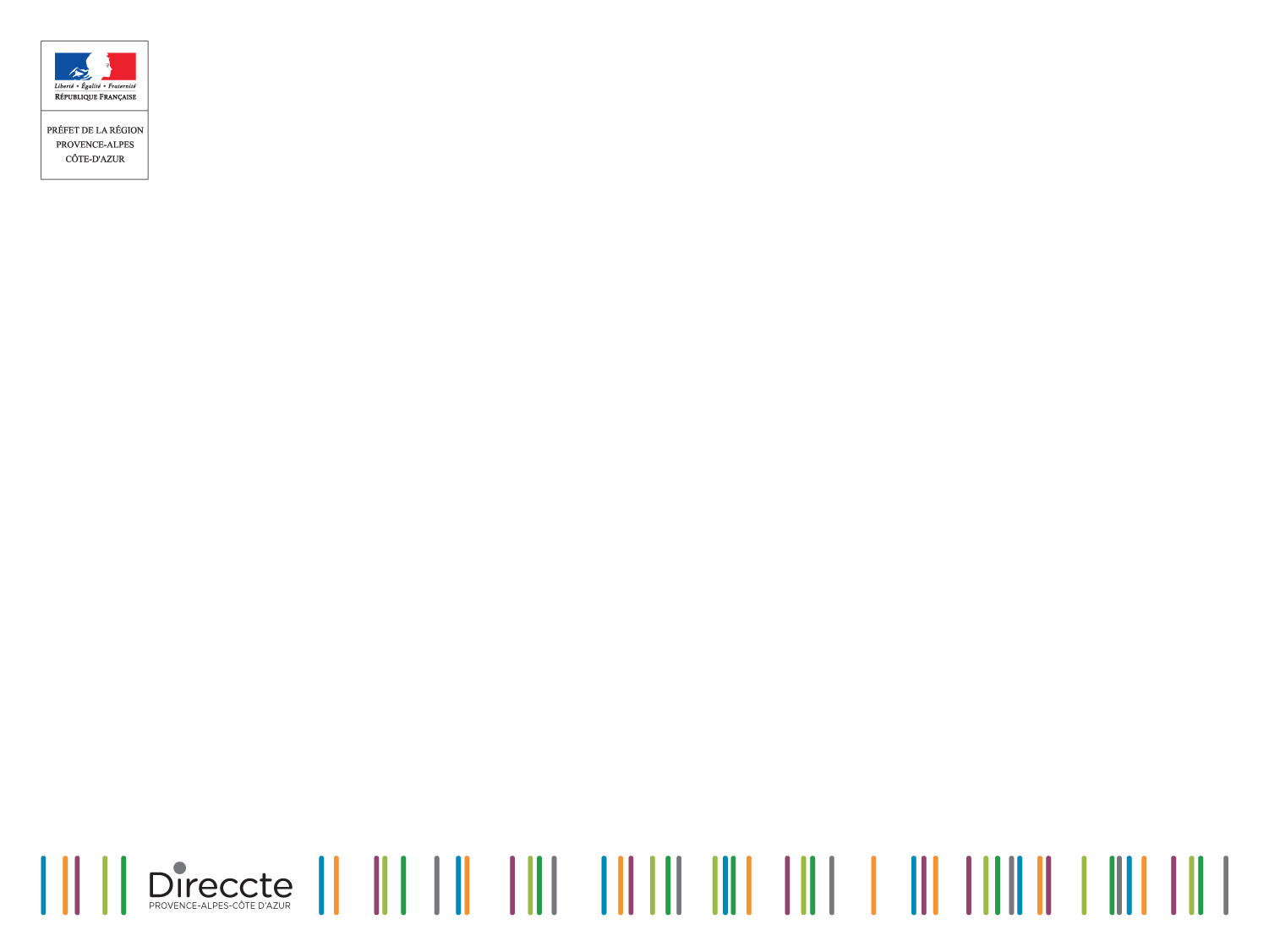 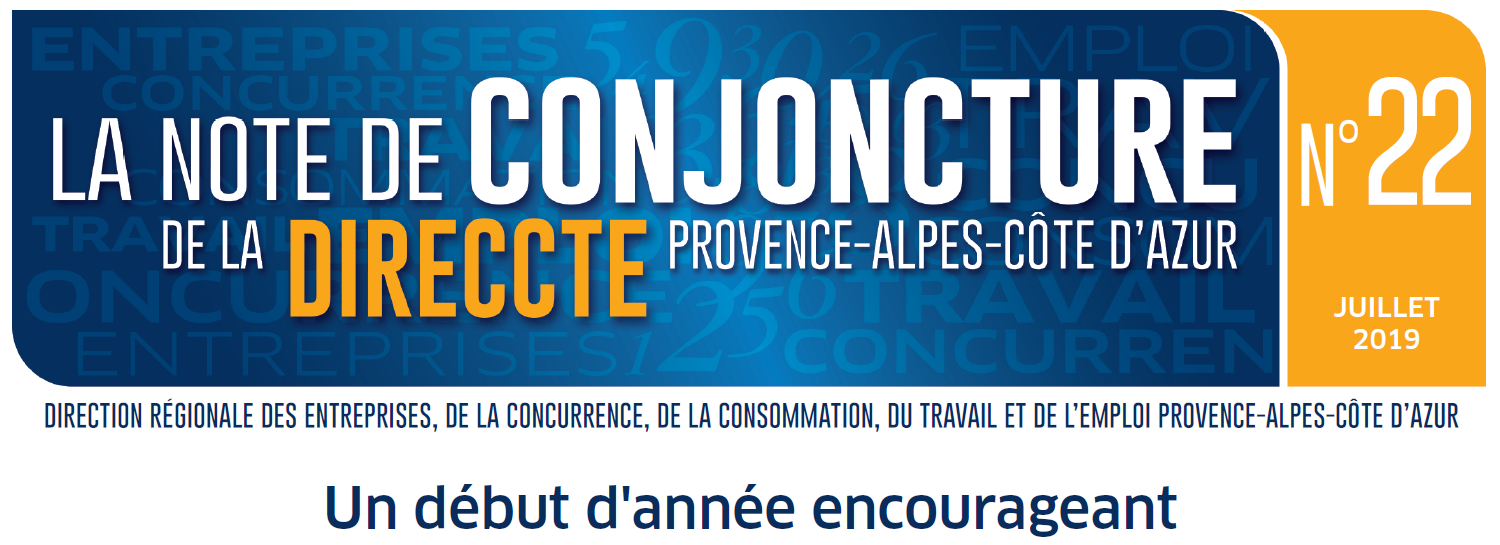 Services études, statistiques, évaluation
La Note de conjoncture du 1er trimestre 2019
1
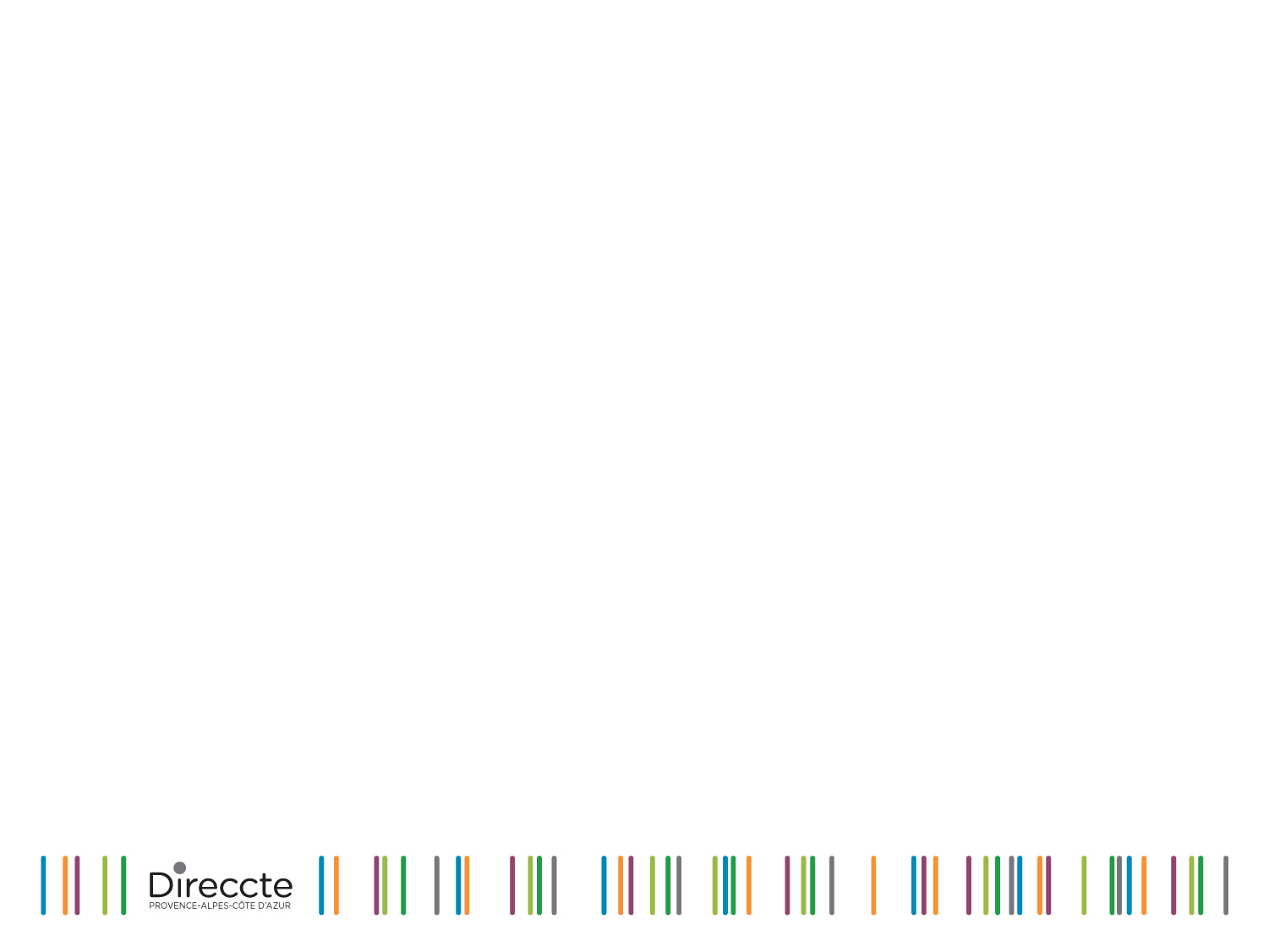 Rebond de l’emploi salarié au 1er trimestre 2019
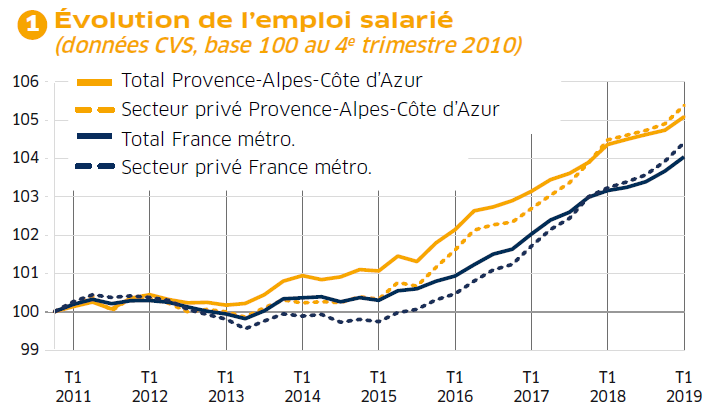 Au T1 2019:
+0,3 %
+0,4 %
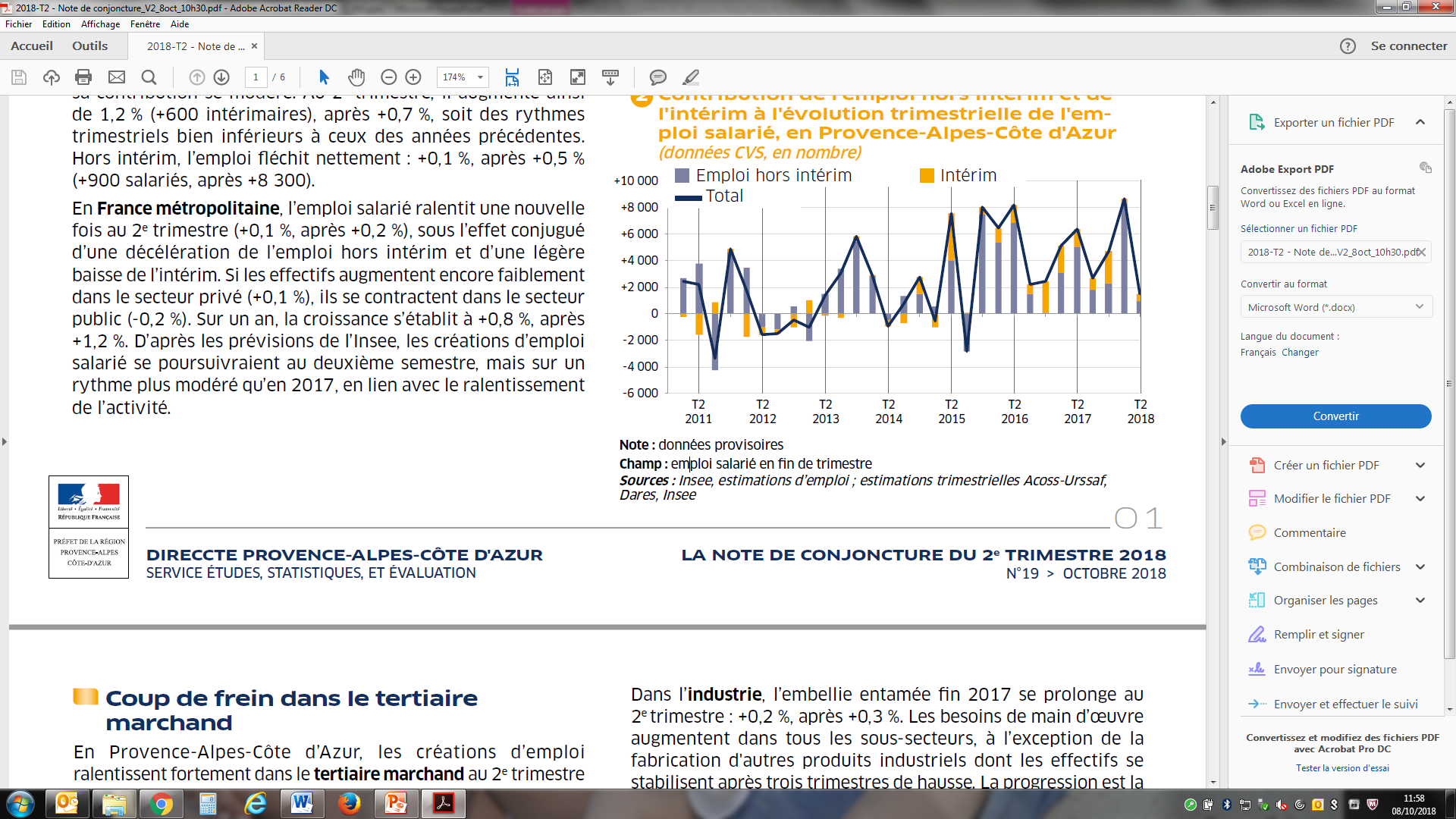 La Note de conjoncture du 1er trimestre 2019
2
Une croissance tirée exclusivement par l’emploi hors intérim depuis deux trimestres
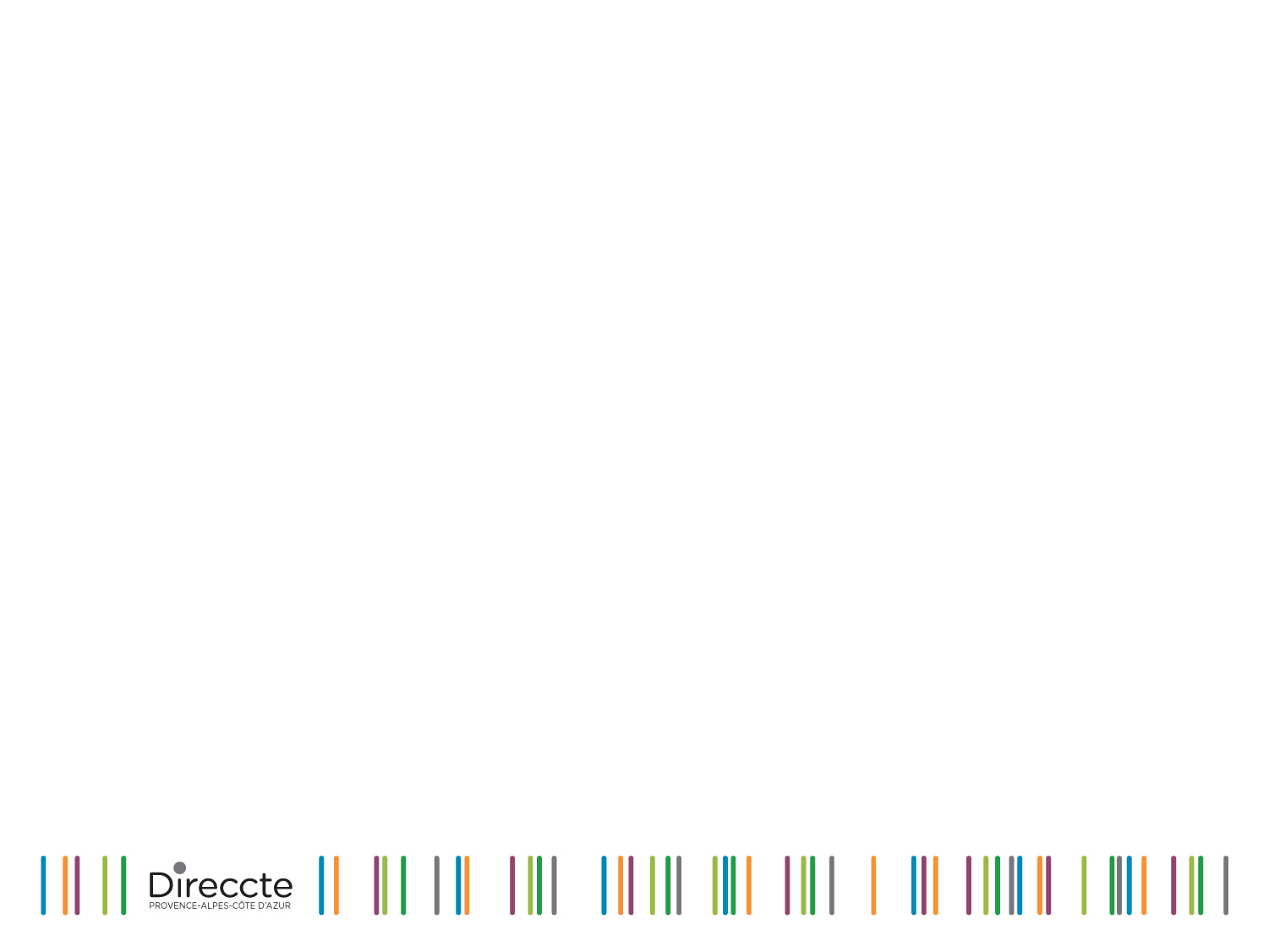 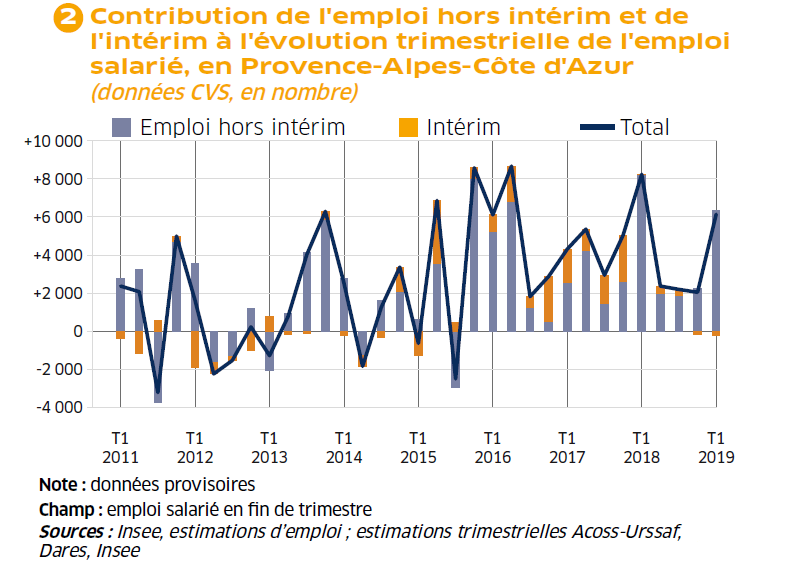 Au T1 2019 :
+6 300
emploi hors intérim, après +2 200
- 200 intérimaires,
après -170
La Note de conjoncture du 1er trimestre 2019
3
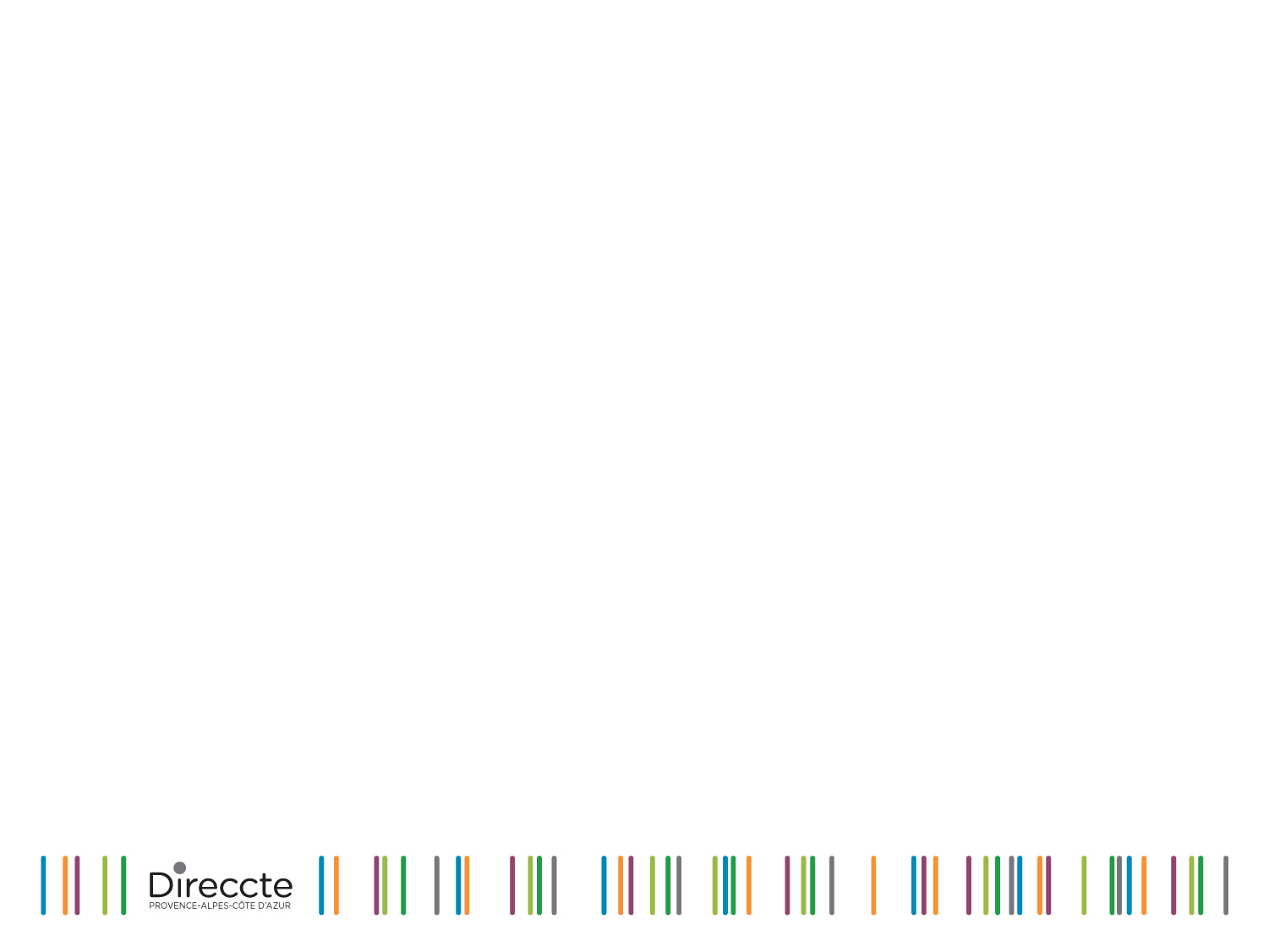 Le tertiaire marchand retrouve de la vigueur
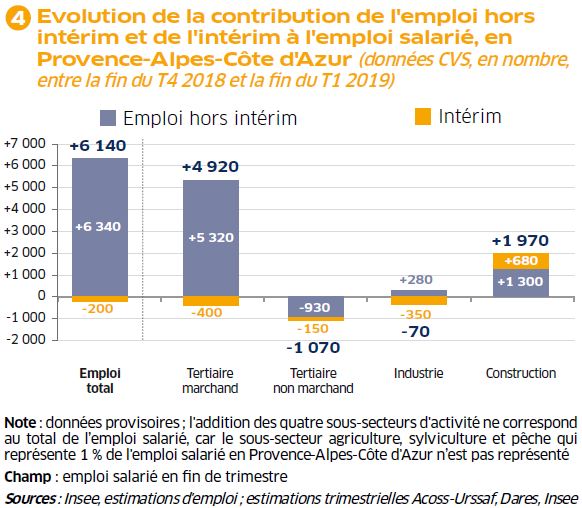 La Note de conjoncture du 1er trimestre 2019
4
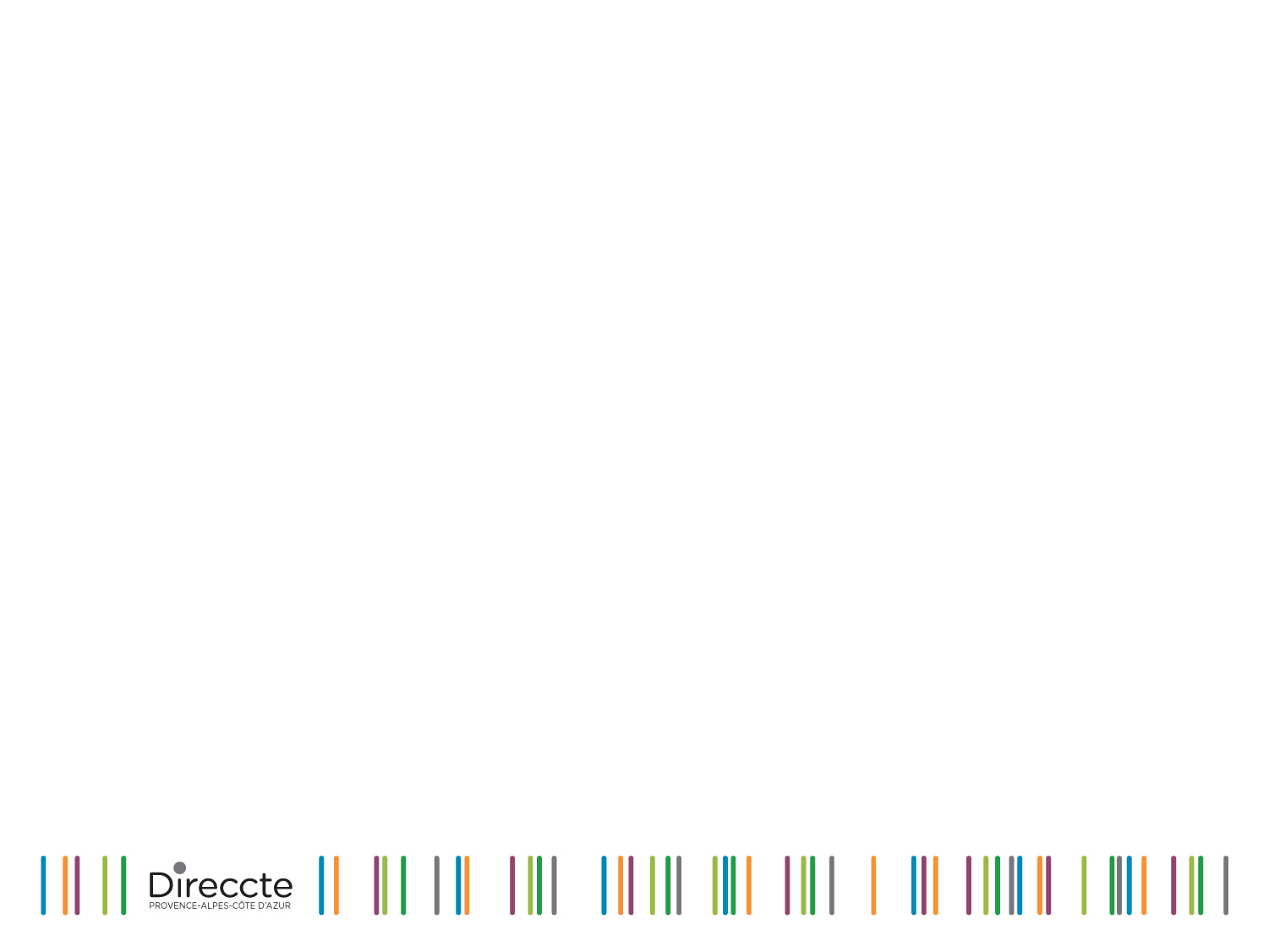 Une croissance particulièrement forte dans la construction ce trimestre
Tertiaire marchand : +0,5 % , après +0,2 % 

	Croissance dans :
Hébergement-restauration
Information-communication
Activités de soutien aux entreprises
Commerce
Autres activités de service
Transport et entreposage
	Baisse dans:
Activités financières et d’assurance
Activités immobilières

Tertiaire non marchand : -0,2%  après une stabilité

Industrie : stable, après +0,1 %

	Hausse :
Fabrication de matériels électriques, électroniques, informatiques ; fabrication de machines
Baisse dans :
Fabrication de matériels de transport
Fabrication d’autres produits industriels
Stabilité dans :
Raffinage, industries extractives, énergie, eau, gestion des déchets et dépollution
Agroalimentaire


	Construction : +1,7 %, après +0,3%
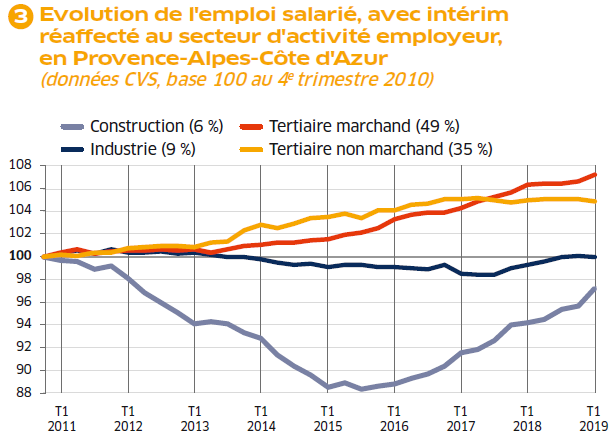 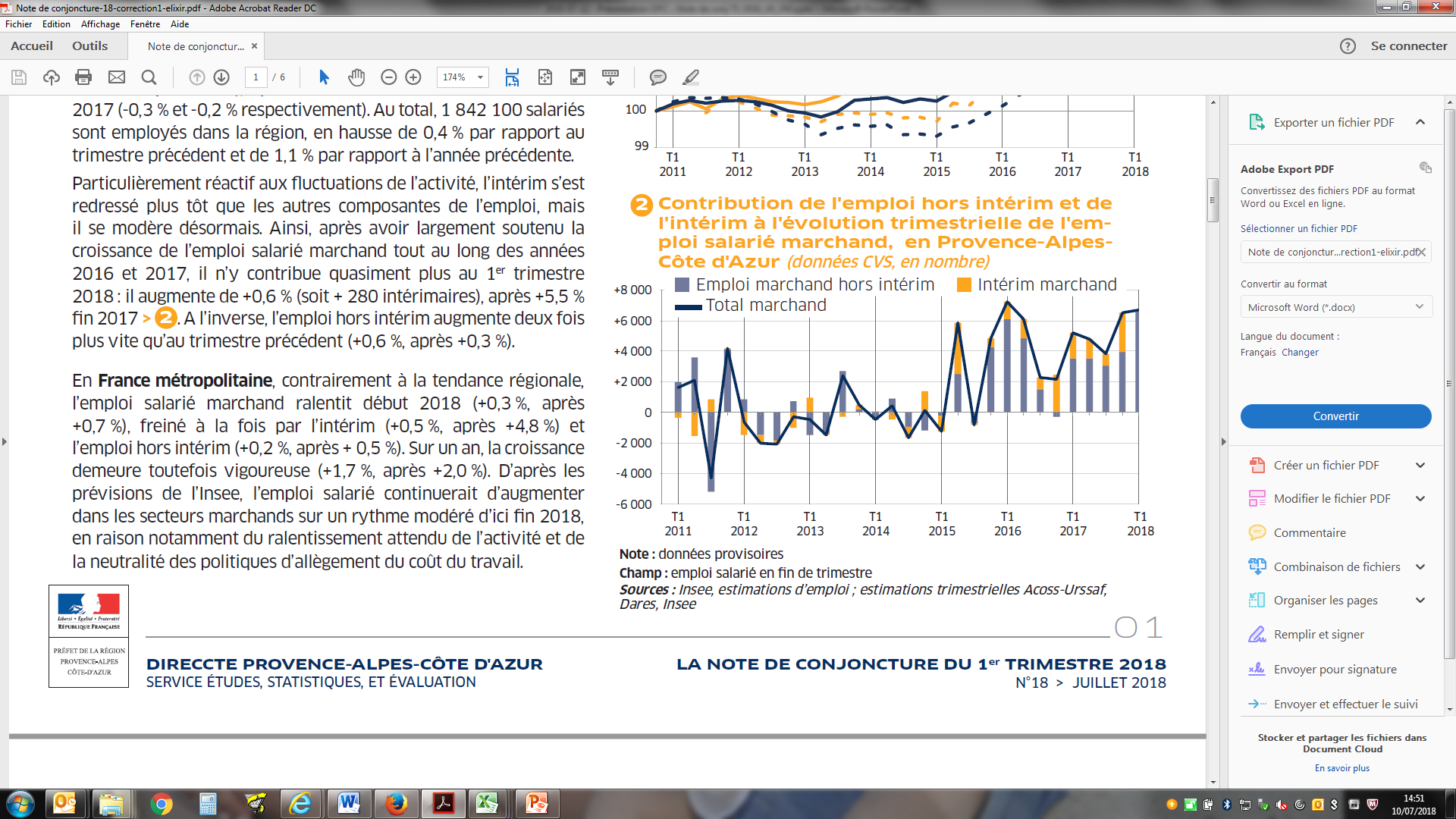 La Note de conjoncture du 1er trimestre 2019
5
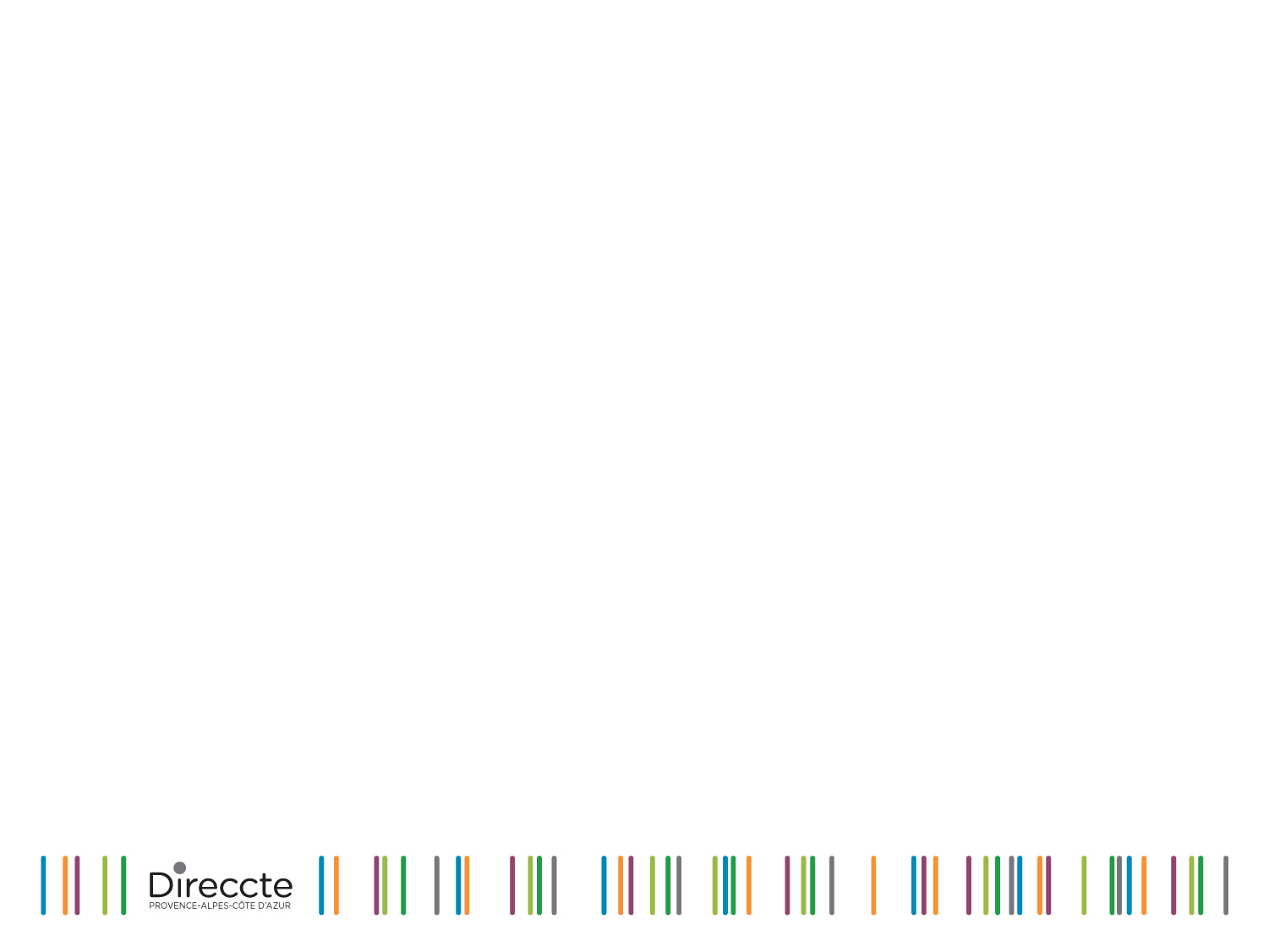 La baisse du nombre de contrat aidé s’atténue à nouveau
13 600
La Note de conjoncture du 1er trimestre 2019
6
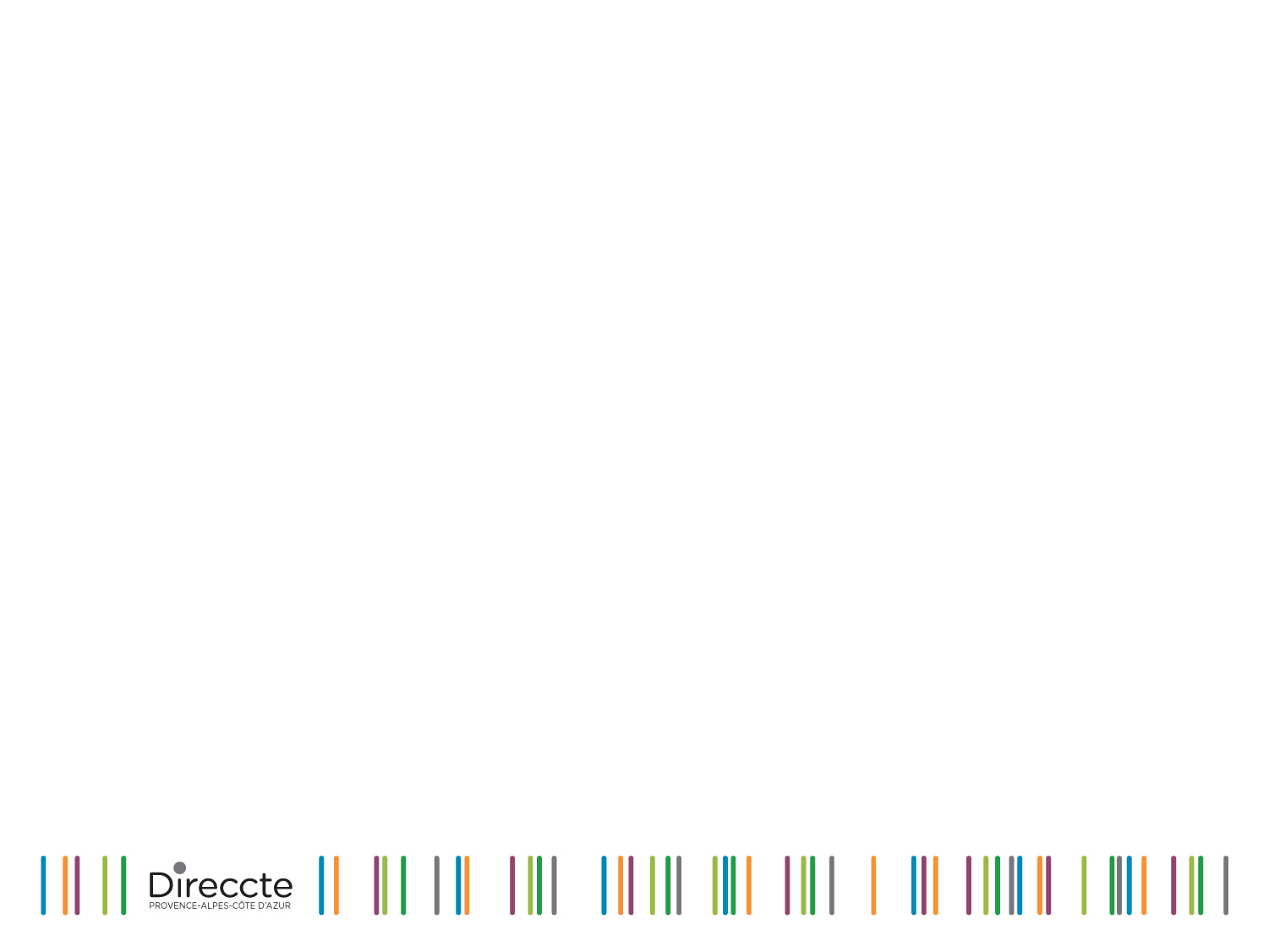 L’apprentissage toujours aussi dynamique
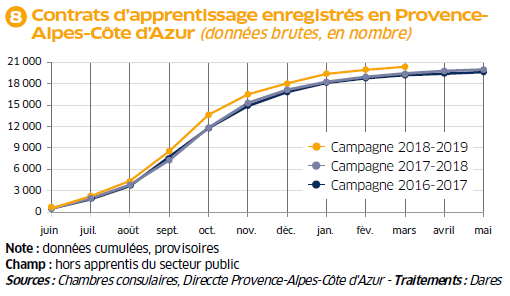 La Note de conjoncture du 1er trimestre 2019
7
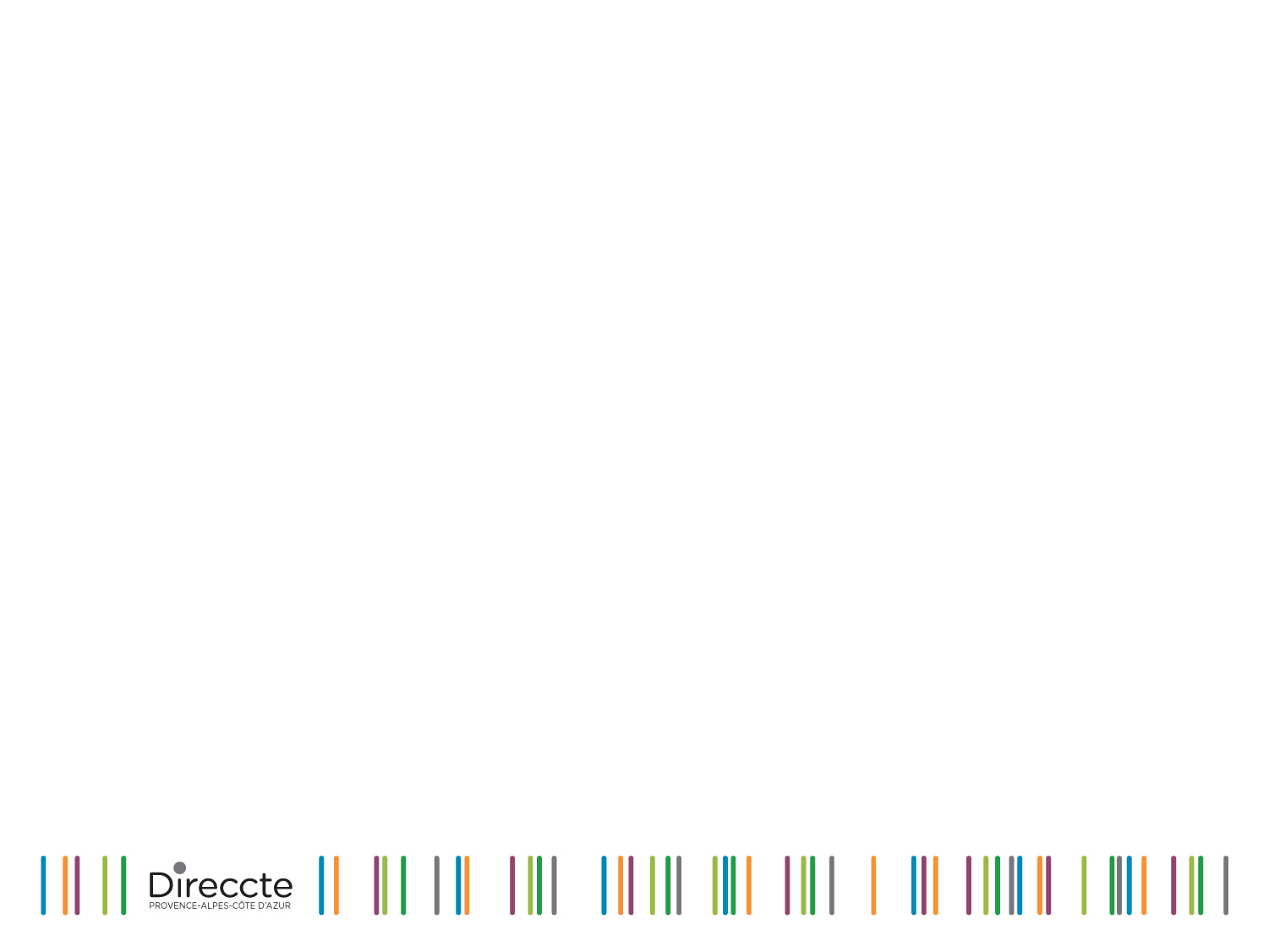 Poursuite de la baisse du taux de chômage
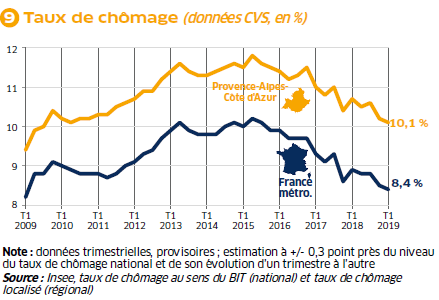 La Note de conjoncture du 1er trimestre 2019
8
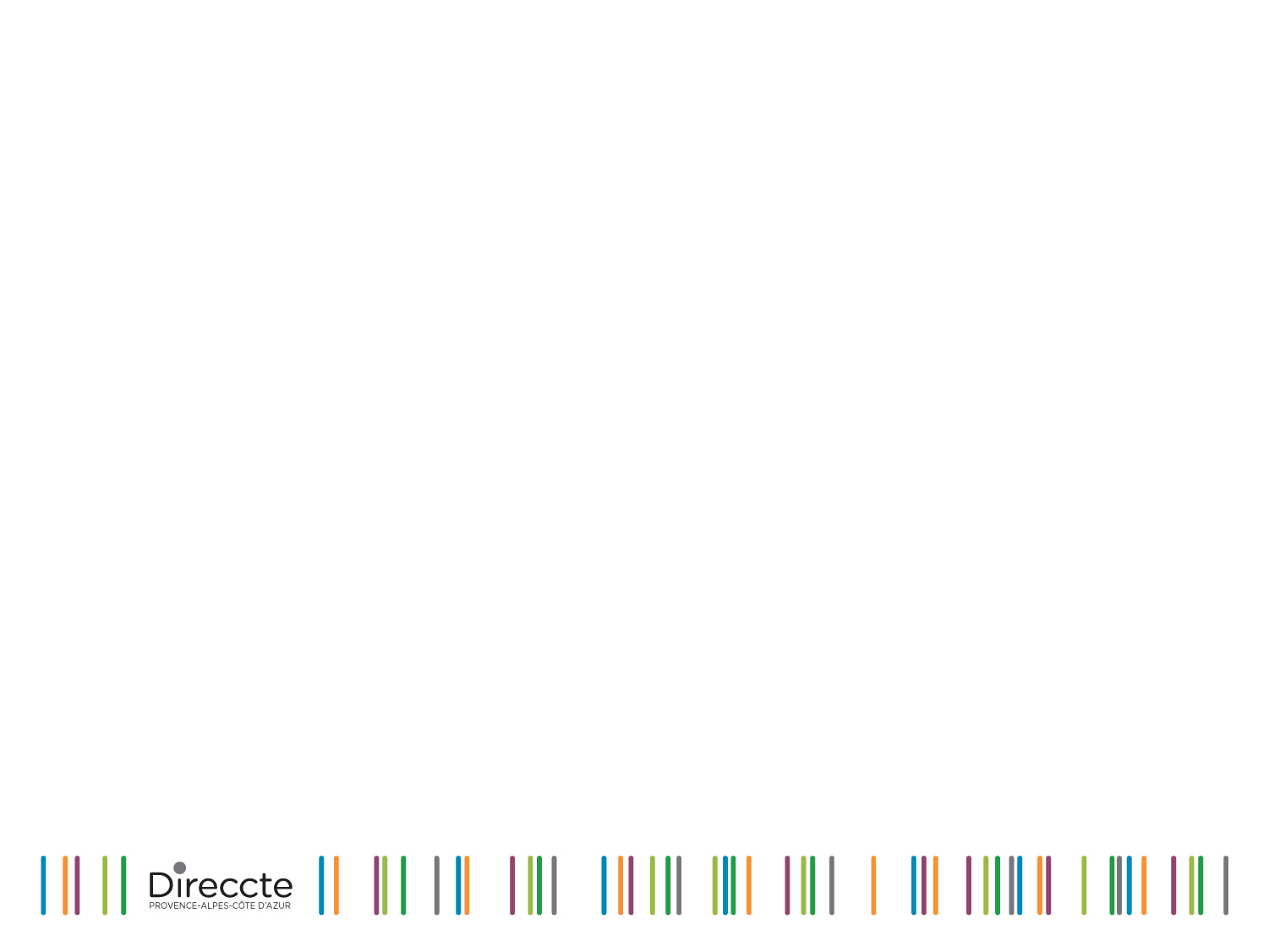 Baisse dans le Vaucluse, stabilité dans les autres départements
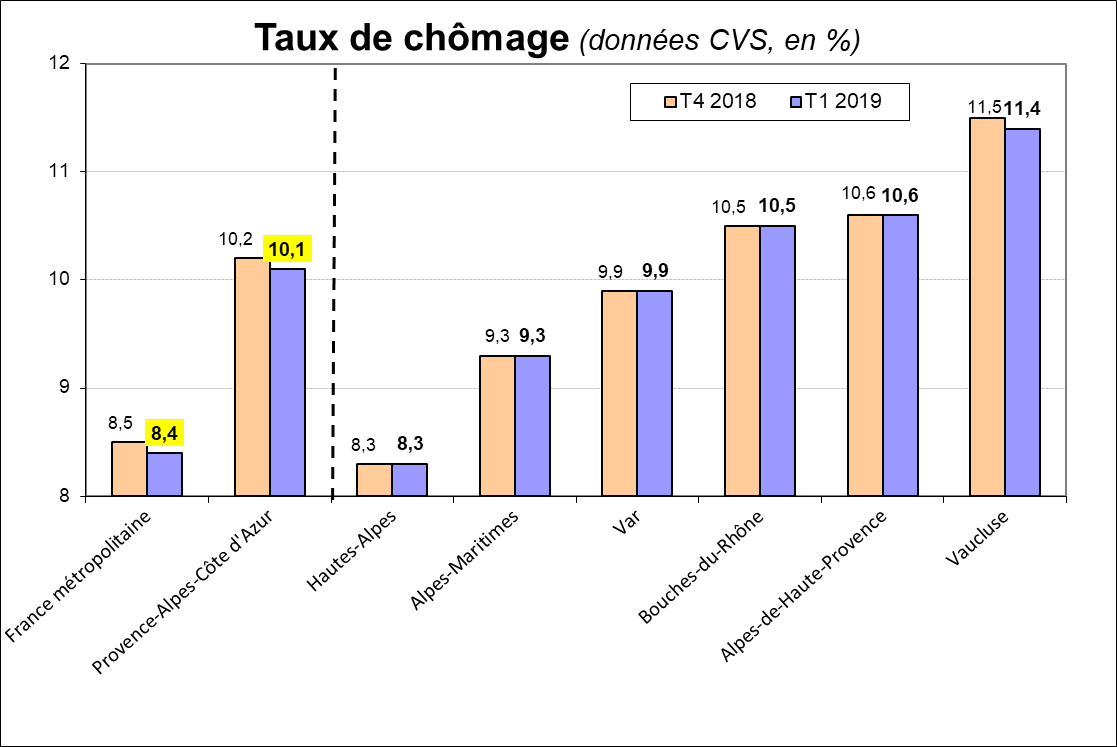 Note : données trimestrielles provisoires ; estimation à +/- 0,3 point près du niveau du taux de chômage national 
et de son évolution d’un trimestre à l’autre
Source : Insee, taux de chômage au sens du BIT (national ) et taux de chômage localisé (régional et départementaux)
La Note de conjoncture du 1er trimestre 2019
9
Hausse du taux de chômage uniquement dans les zones d’emploi de Fréjus – Saint-Raphaël et Cavaillon – Apt
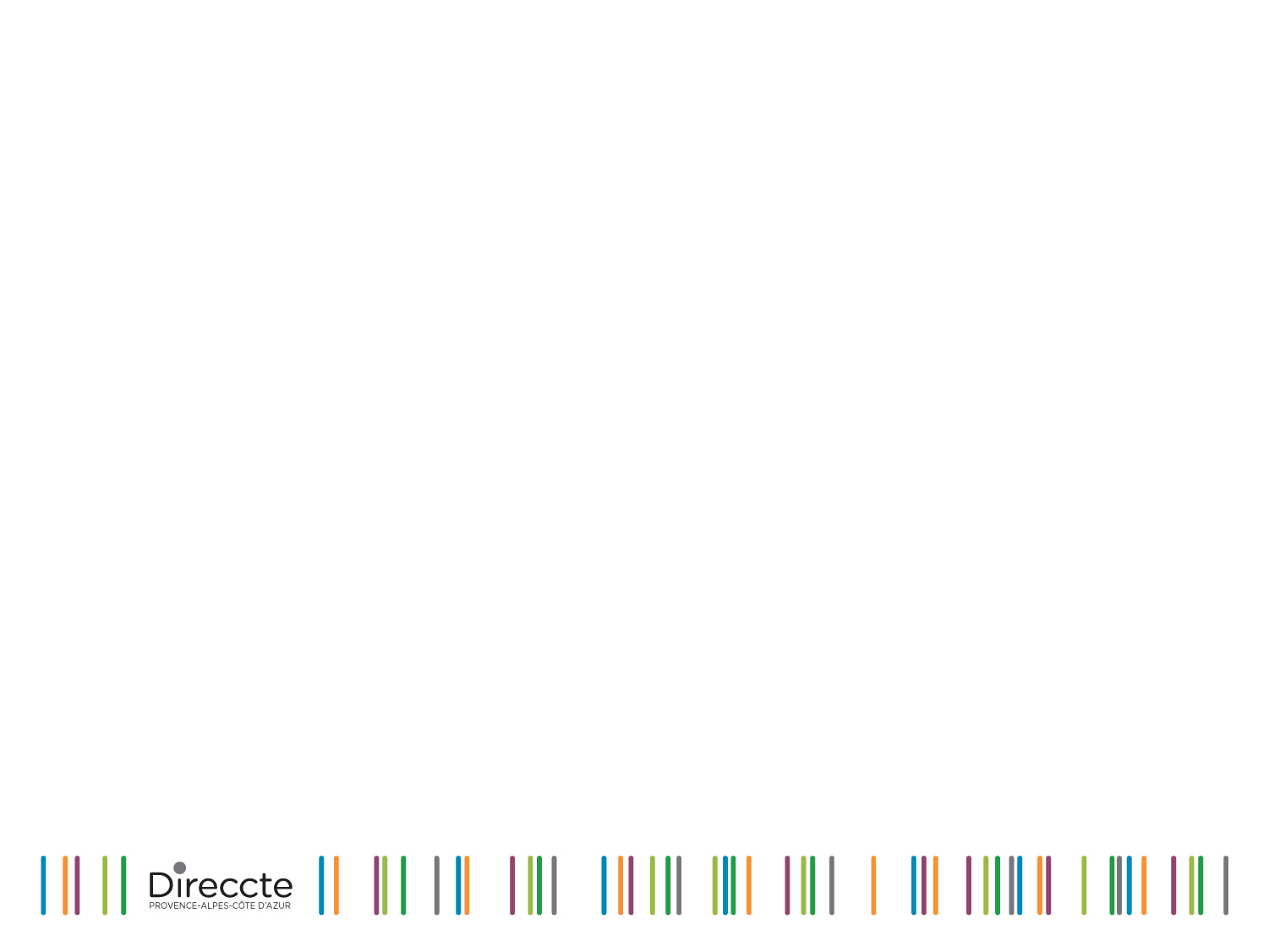 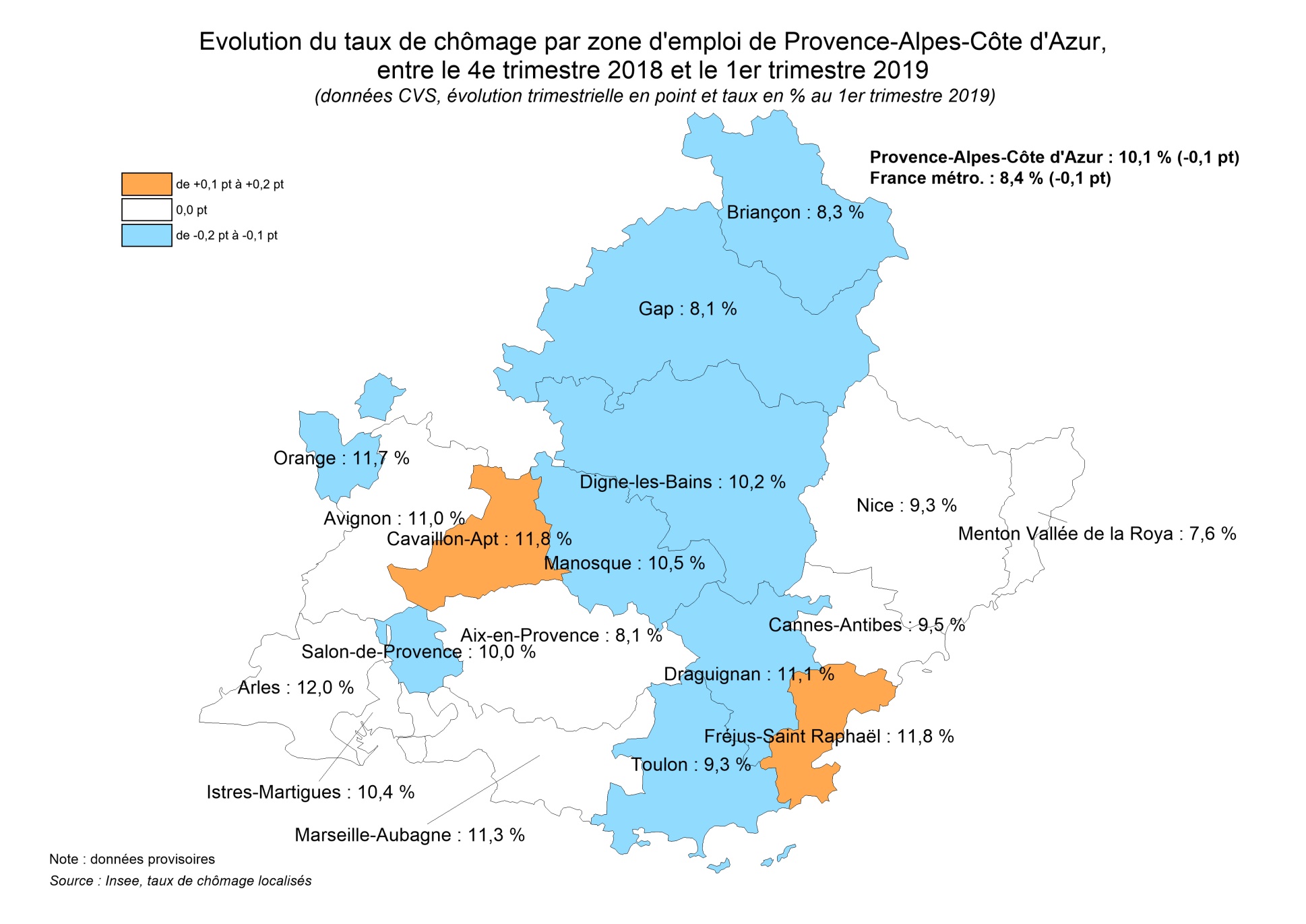 de +0,1 pt à +0,2 pt
0,0 pt
de -0,2 pt à -0,1 pt
La Note de conjoncture du 1er trimestre 2019
10
La demande d’emploi se stabilise début 2019 et devrait diminuer au 2e trimestre, pour la première fois en dix ans
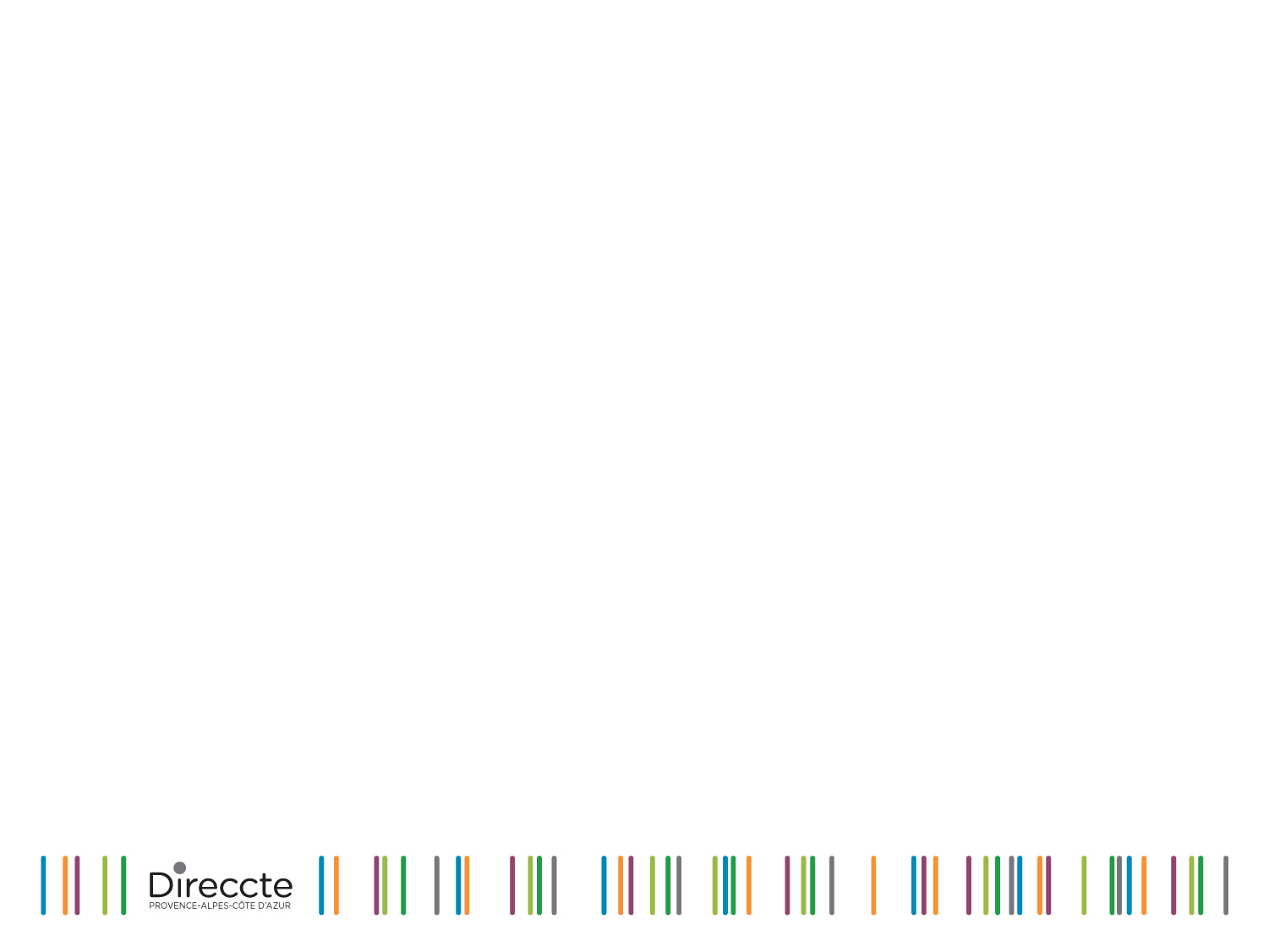 La Note de conjoncture du 1er trimestre 2019
11
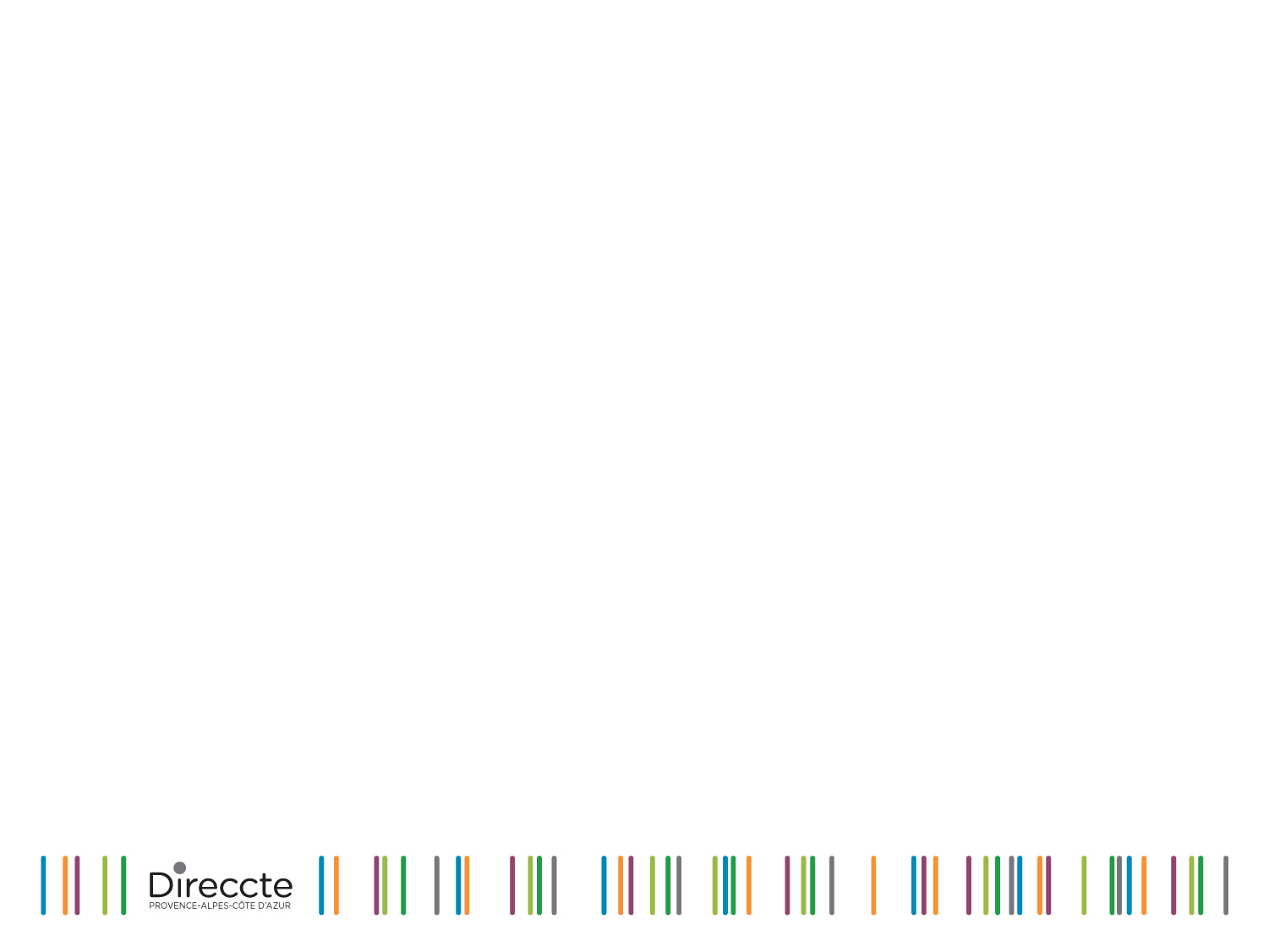 Poursuite de la baisse annuelle chez les hommes, décélération chez les femmes
La Note de conjoncture du 1er trimestre 2019
12
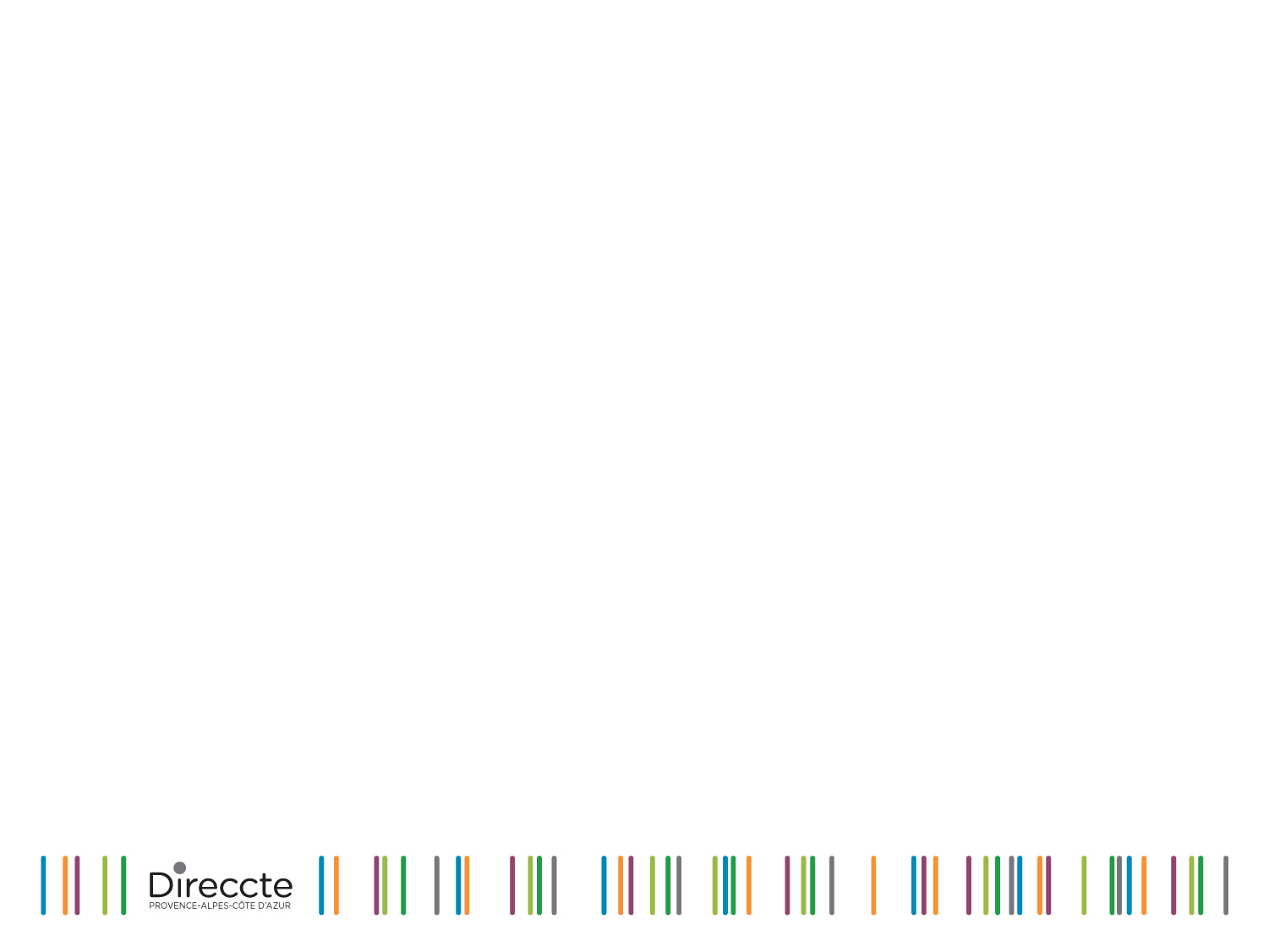 La demande d’emploi des jeunes repart à la hausse
La Note de conjoncture du 1er trimestre 2019
13
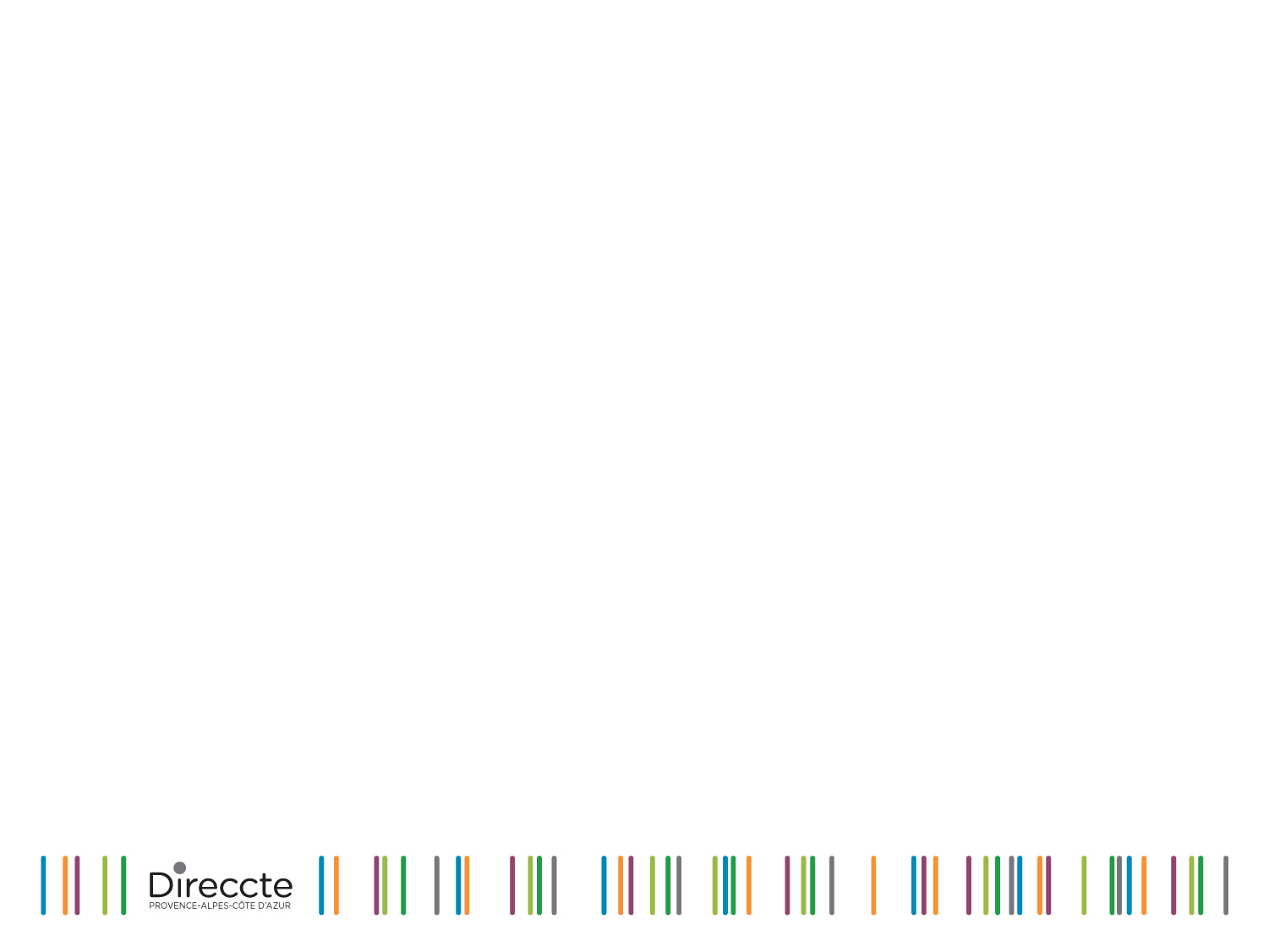 Nouveau recul chez les inscrits depuis moins d’1 an, décélération chez les inscrits depuis 1 an ou plus
La Note de conjoncture du 1er trimestre 2019
14
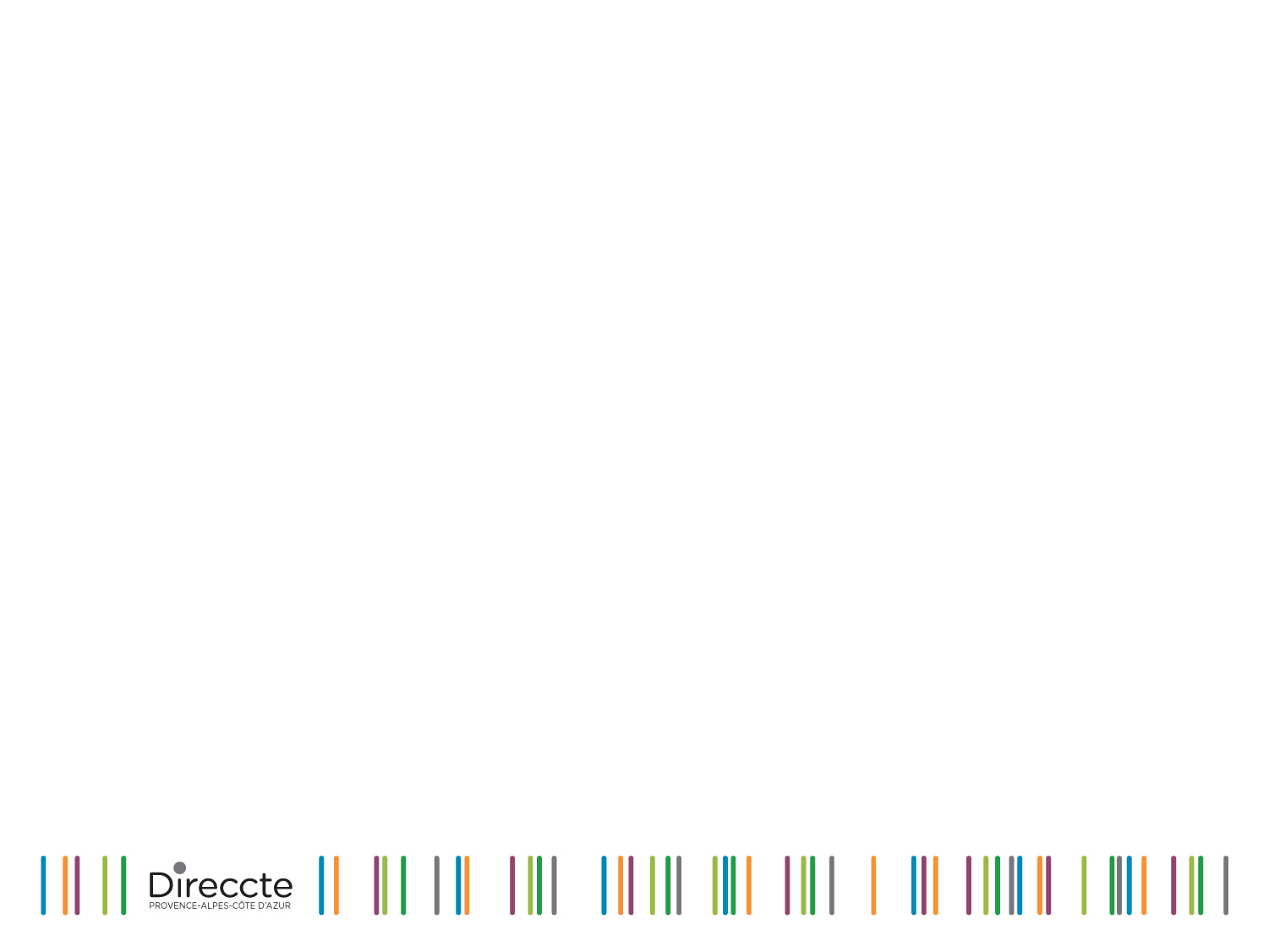 Pour en savoir plus
La Note de conjoncture de la Direccte Paca :
http://paca.direccte.gouv.fr/Les-publications-periodiques-9124



Retrouvez tous nos indicateurs dans le Tableau de bord des indicateurs clés 

en téléchargement sur le site de la Direccte Provence-Alpes-Côte d’Azur : 

http://paca.direccte.gouv.fr/Les-indicateurs-cles-de-la-Direccte-Paca
La Note de conjoncture du 1er trimestre 2019
15